Kevin Dalton-JohnsonExploring an untold Black narrative to improve the wellbeing and resilience of Black professionals in education
Soleil D’Afrique Exhibition – Bamako, Mali
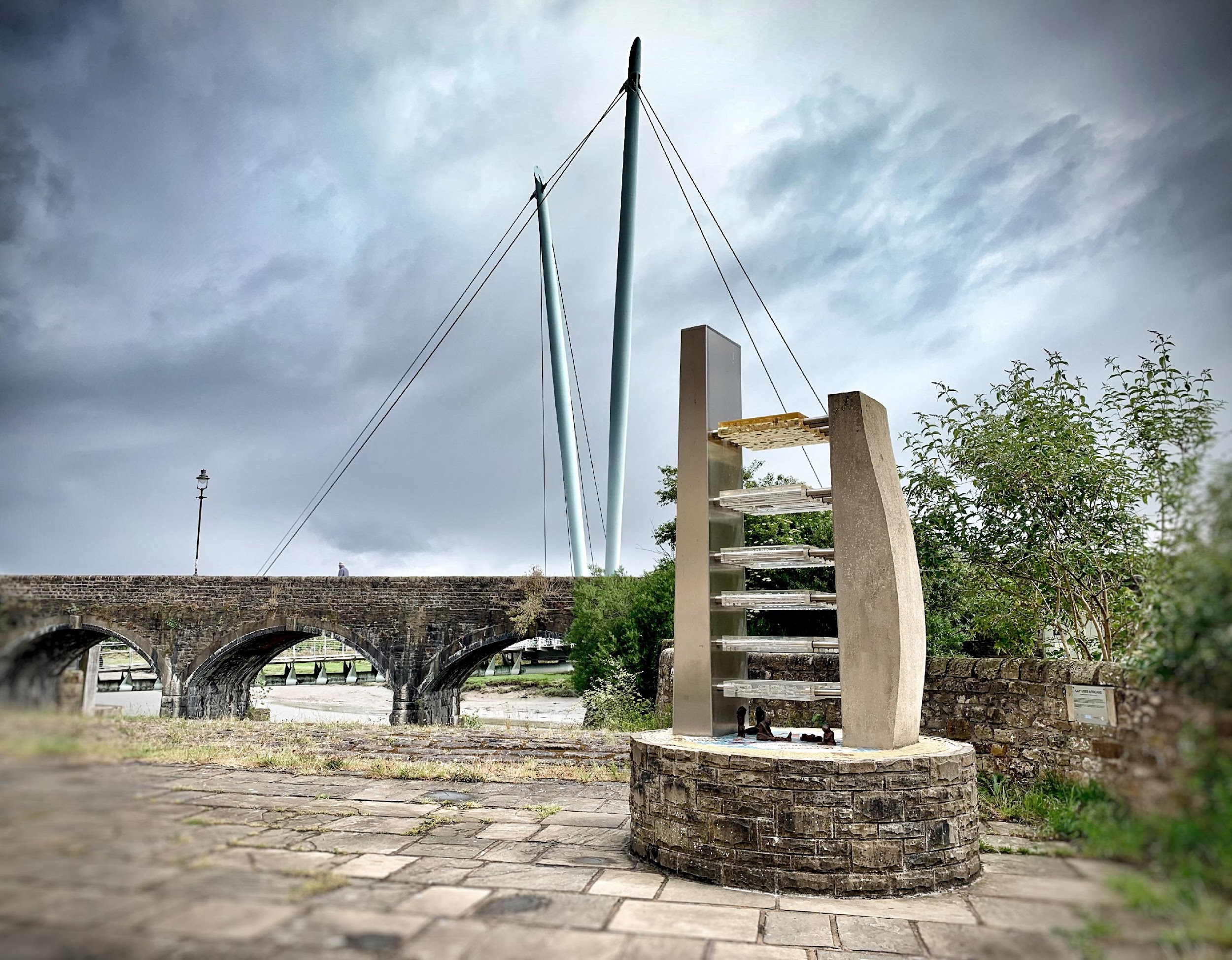 Captured African’s – Lancaster 2007by Kevin Dalton-Johnson
IFA08 Art Residency – Lost Generation